Date: Monday 18th January
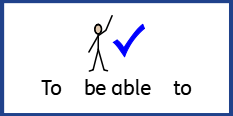 LO To be able to practise phonics sounds.
LO To be able to answer questions about a text.
Please practise phonics every day for 20 minutes.
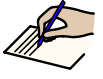 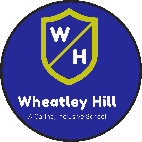 Subject: Phonics/Guided Reading
Each day we are going to focus on a different sound.

Please choose from set 1, set 2, set 3 or guided reading. Each day, for phonics, there will be a video to watch and some words to read linked to the taught sound. For guided reading, there will be a text to read and some questions to answer.

Here are the sounds which are in each set.

Please contact the school if you are not sure which set your child should be focusing on, or whether you’re unsure if your child does guided reading rather than phonics.

Then, play some phonics games!
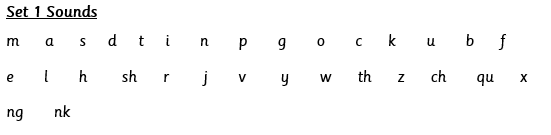 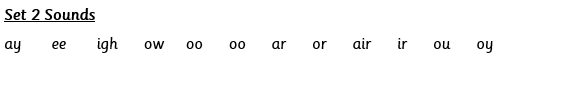 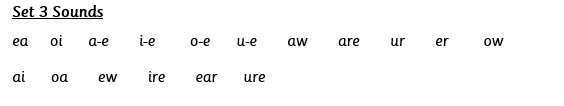 Guided Reading

For those children who know all of the phonics sounds from set 1, set 2 and set 3 and are confident readers.
Set 1 Sounds
Skip this slide if your child is not focusing on this set.
Today’s sound:
Please click the link or copy the below link into the internet:

https://www.youtube.com/watch?v=nIlZqEnXPc8&list=PLPVrkr0oJX1tBTpbocNce93WUH8G-um6A

Or copy the below into YouTube:

‘Phonic Lesson - Set 1 Sound - Learning to Read and Write "m" for Reception and Year 1’ – Early Years Learning is Fun
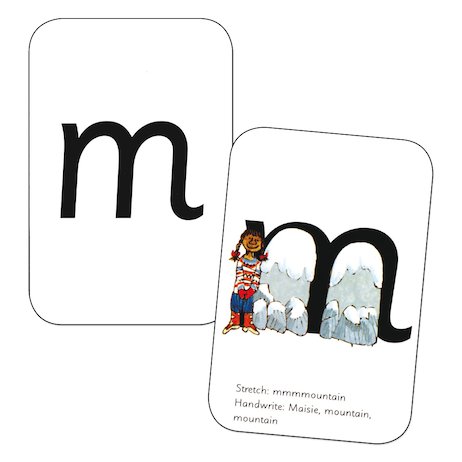 Scavenger Hunt!
What can you find in your house that begins with m?
Set 1 Sounds
Now time to read some words beginning with ‘m’. You could even practise writing these words!
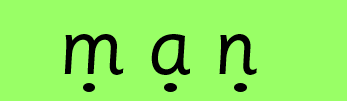 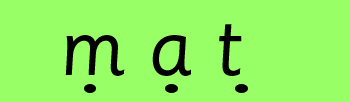 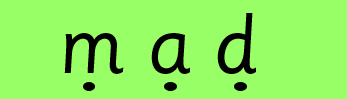 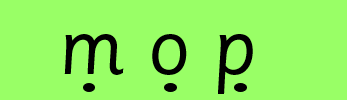 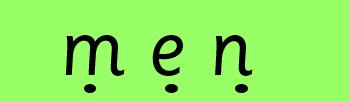 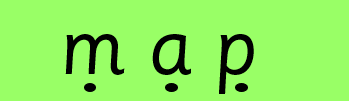 Set 2 Sounds
Skip this slide if your child is not focusing on this set.
Today’s sound:
Please click the link or copy the below link into the internet:

https://www.youtube.com/watch?v=WL_-QHxJnFQ&list=PLPVrkr0oJX1sBGLJU2hNbPE2neuhezWSu

Or copy the below into YouTube:

‘Phonic Lesson - Set 2 ‘ay’ sound for Reception and Year 1’ – Early Years Learning is Fun
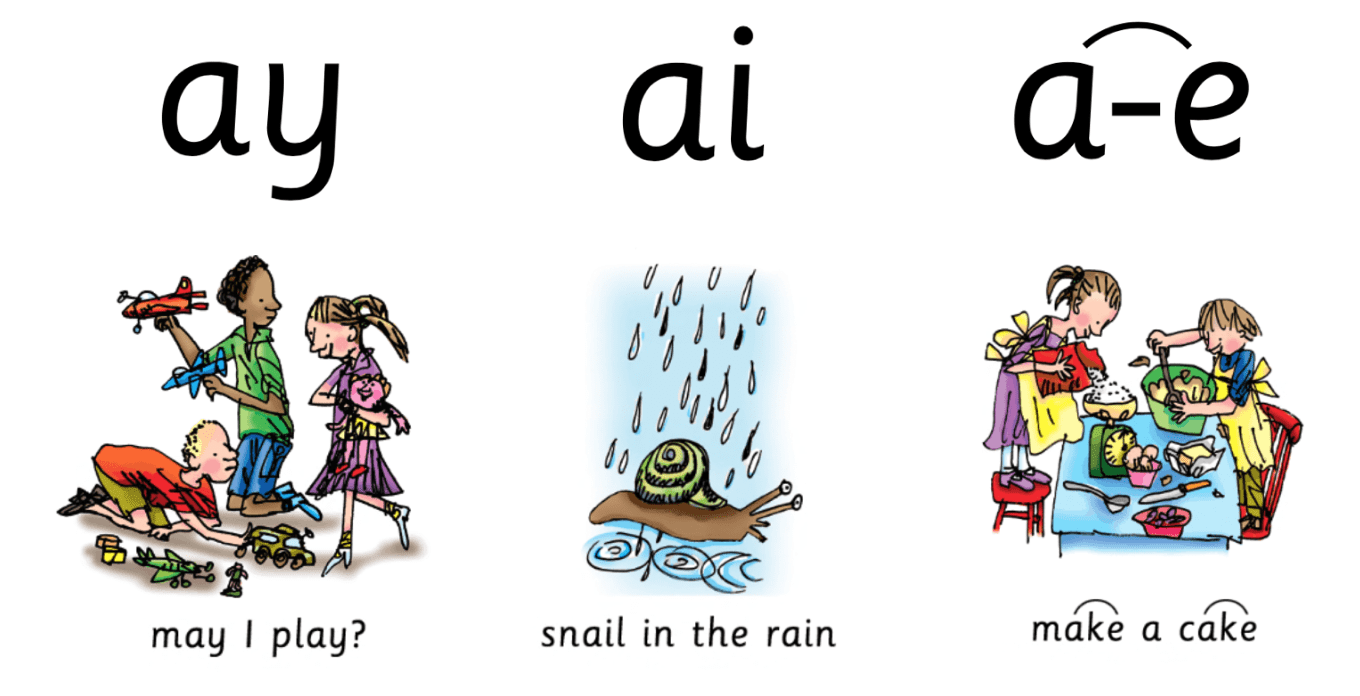 Can you think of any words with the ‘ay’ sound in it?
Set 2 Sounds
Now time to read some words including ‘ay’. You could even practise writing these words!
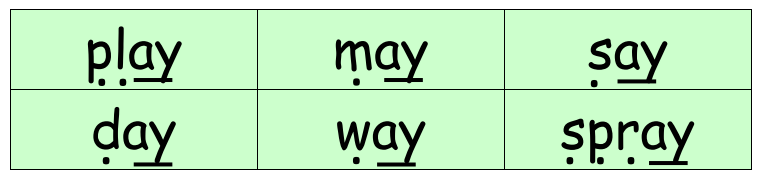 Set 3 Sounds
Skip this slide if your child is not focusing on this set.
Today’s sound:
Please click the link or copy the below link into the internet:

https://www.youtube.com/watch?v=rP3OP3qaYYw&list=PLPVrkr0oJX1smTl2RWUHKgvupRrMZkKEE

Or copy the below into YouTube:

‘Phonic Lesson - Set 3 ‘oi’ sound for Reception and Year 1’ – Early Years Learning is Fun
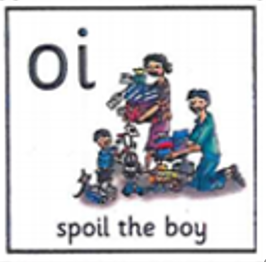 Can you think of any words with the ‘oi’ sound in it?
Set 3 Sounds
Now time to read some words including ‘oi’. You could even practise writing these words!
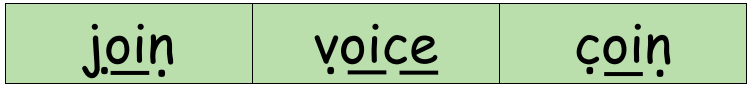 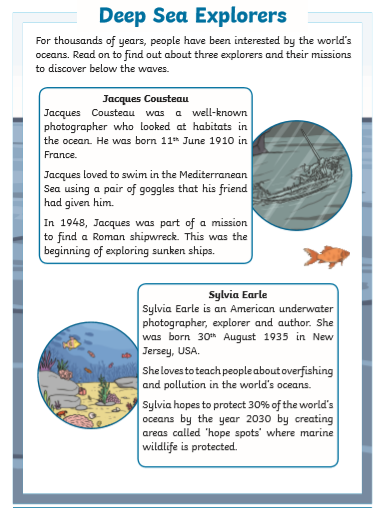 Guided Reading
Page 1
Read the text below before answering the questions on the following slides.
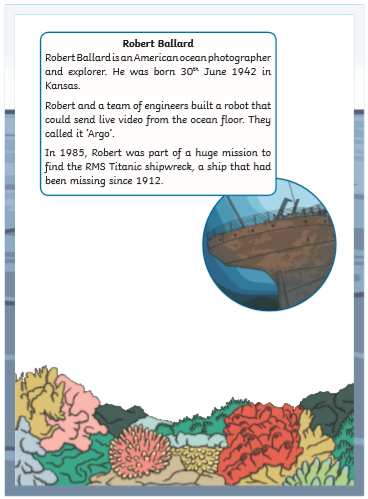 Guided Reading
Page 2
Read the text below before answering the questions on the following slides.
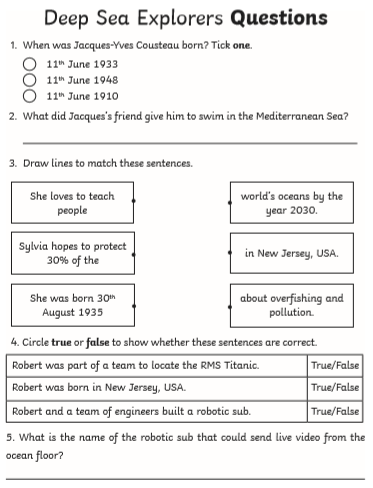 Questions
Date: Tuesday 19th January
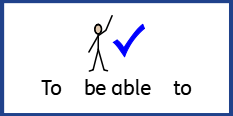 LO To be able to practise phonics sounds.
Please practise phonics every day for 20 minutes.
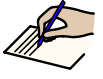 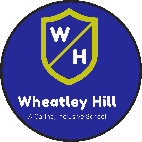 Subject: Phonics
Set 1 Sounds
Skip this slide if your child is not focusing on this set.
Today’s sound:
Please click the link or copy the below link into the internet:

https://www.youtube.com/watch?v=zl6Sb44zneQ&list=PLPVrkr0oJX1tBTpbocNce93WUH8G-um6A&index=2

Or copy the below into YouTube:

‘Phonic Lesson - Set 1 Sound - Learning to Read and Write “a" for Reception and Year 1’ – Early Years Learning is Fun
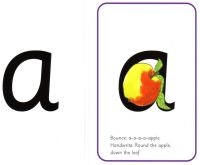 Scavenger Hunt!
What can you find in your house that begins with a?
Set 1 Sounds
Now time to read some words including ‘a’. You could even practise writing these words!
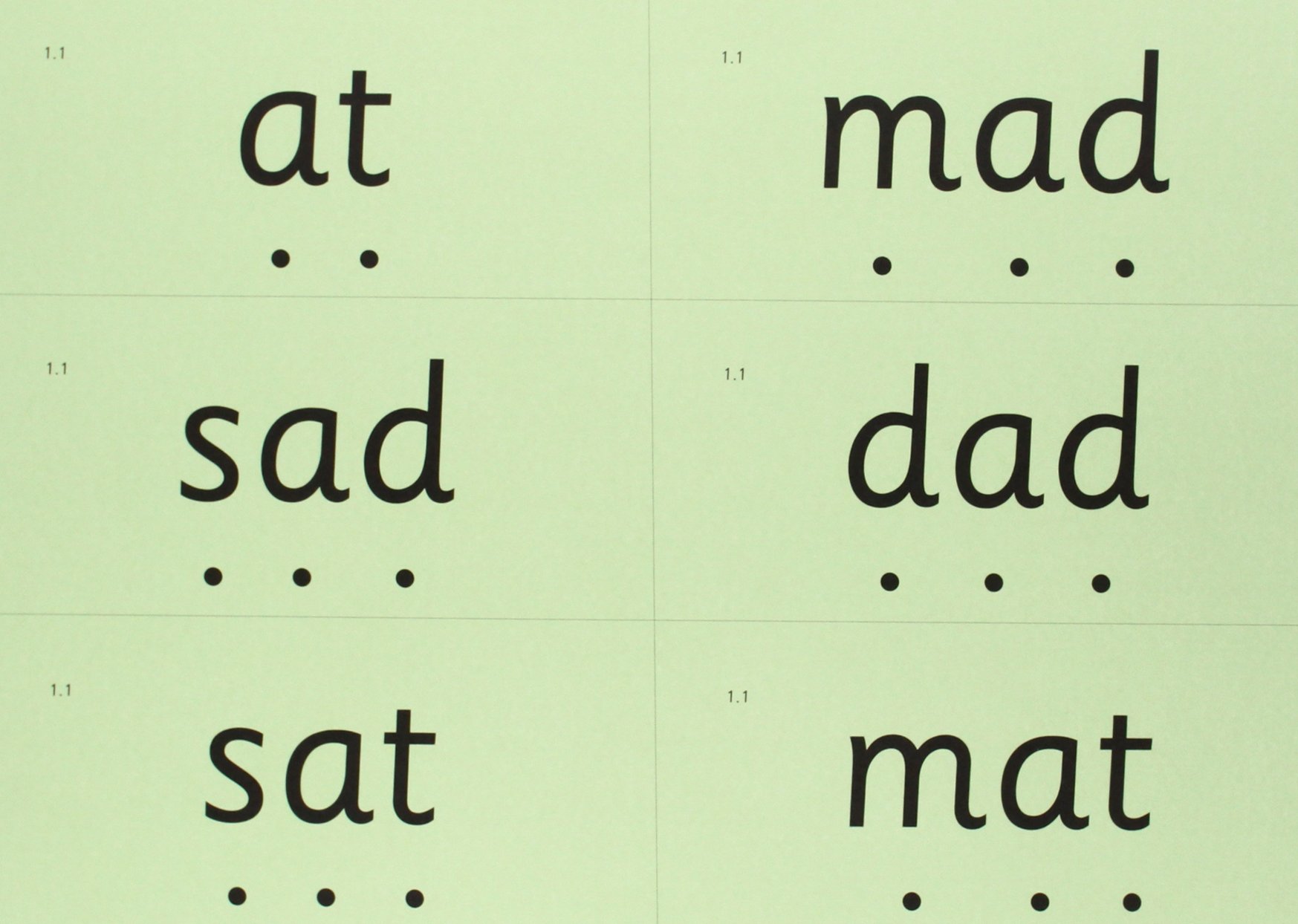 Set 2 Sounds
Skip this slide if your child is not focusing on this set.
Today’s sound:
Please click the link or copy the below link into the internet:

https://www.youtube.com/watch?v=M1uW4OtU7aU&list=PLPVrkr0oJX1sBGLJU2hNbPE2neuhezWSu&index=2

Or copy the below into YouTube:

‘Phonic Lesson - Set 2 ‘ee’ sound for Reception and Year 1’ – Early Years Learning is Fun
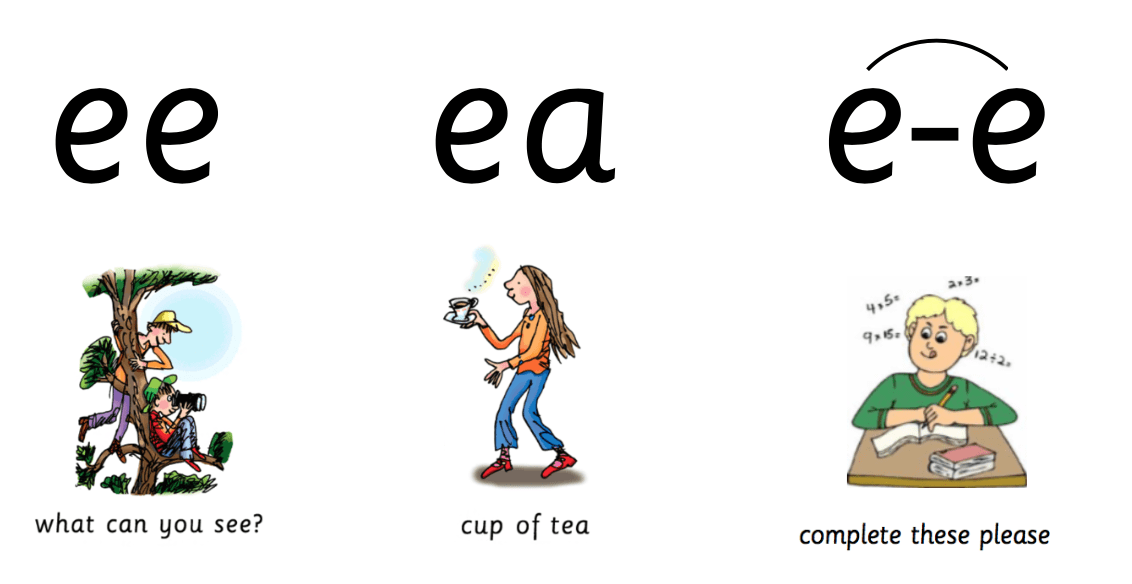 Can you think of any words with the ‘ee’ sound in it?
Set 2 Sounds
Now time to read some words including ‘ee’. You could even practise writing these words!
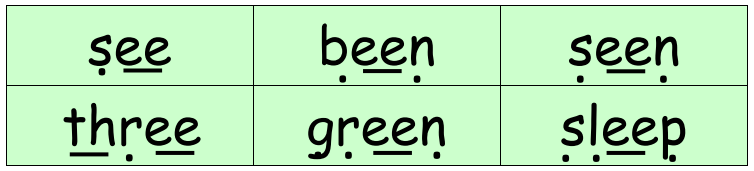 Set 3 Sounds
Skip this slide if your child is not focusing on this set.
Today’s sound:
Please click the link or copy the below link into the internet:

https://www.youtube.com/watch?v=UHzu7dkn3sY&list=PLPVrkr0oJX1smTl2RWUHKgvupRrMZkKEE&index=2

Or copy the below into YouTube:

‘Phonic Lesson - Set 3 ‘ea’ sound for Reception and Year 1’ – Early Years Learning is Fun
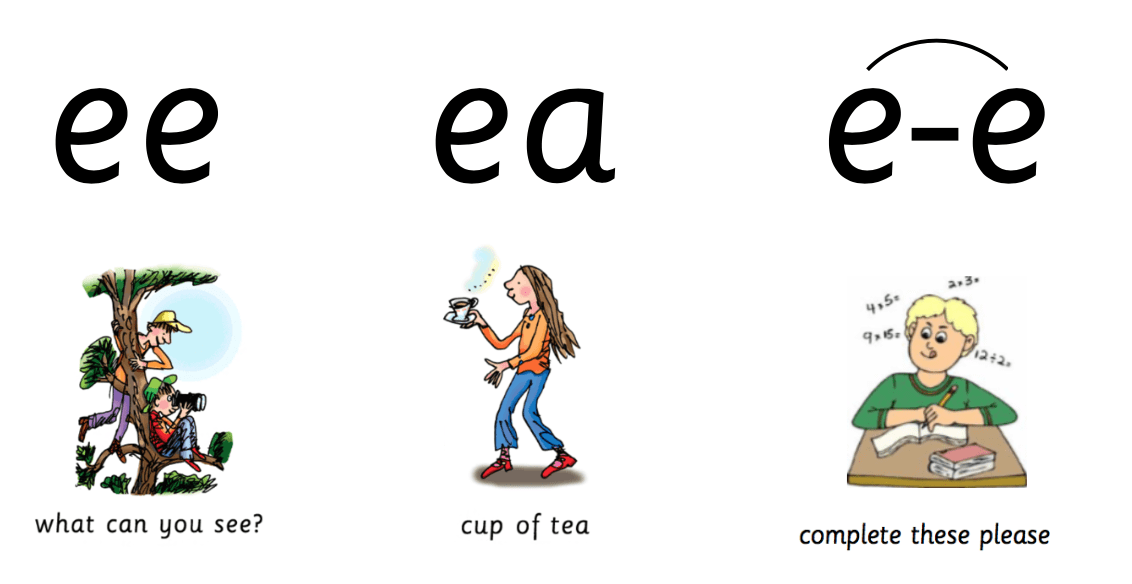 Can you think of any words with the ‘ea’ sound in it?
Set 3 Sounds
Now time to read some words including ‘ea’ You could even practise writing these words!
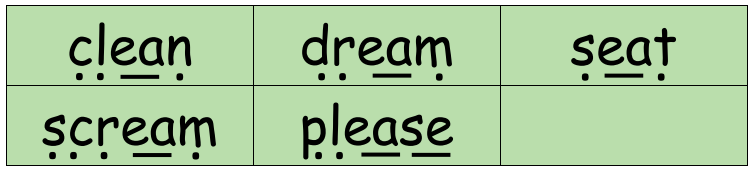 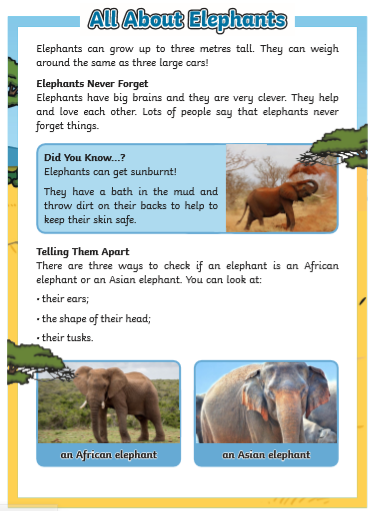 Guided Reading
Page 1
Read the text below before answering the questions on the following slides.
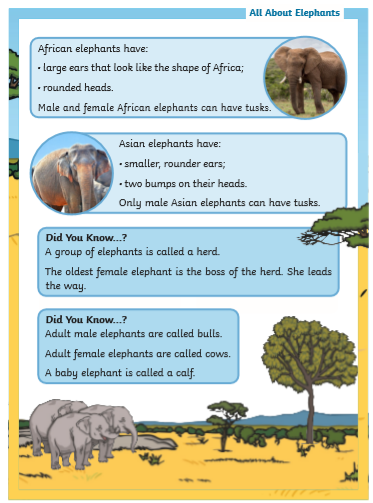 Guided Reading
Page 2
Read the text below before answering the questions on the following slides.
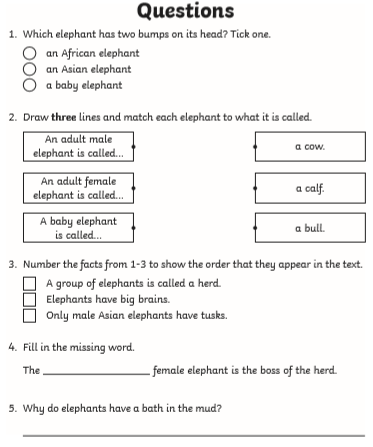 Questions
Date: Wednesday 20th January
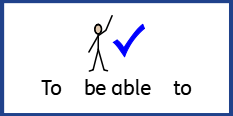 LO To be able to practise phonics sounds.
Please practise phonics every day for 20 minutes.
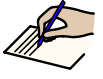 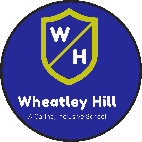 Subject: Phonics
Set 1 Sounds
Skip this slide if your child is not focusing on this set.
Today’s sound:
Please click the link or copy the below link into the internet:

https://www.youtube.com/watch?v=F6rwQhGL_oM&list=PLPVrkr0oJX1tBTpbocNce93WUH8G-um6A&index=3

Or copy the below into YouTube:

‘Phonic Lesson - Set 1 Sound - Learning to Read and Write “s" for Reception and Year 1’ – Early Years Learning is Fun
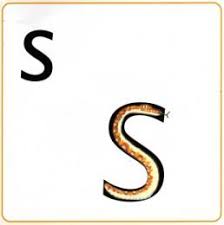 Scavenger Hunt!
What can you find in your house that begins with s?
Set 1 Sounds
Now time to read some words including ‘s’. You could even practise writing these words!
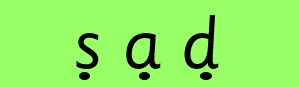 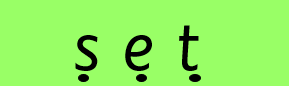 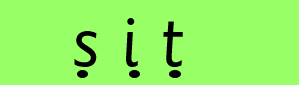 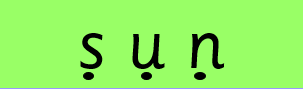 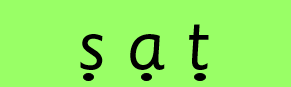 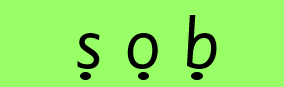 Set 2 Sounds
Skip this slide if your child is not focusing on this set.
Today’s sound:
Please click the link or copy the below link into the internet:

https://www.youtube.com/watch?v=Y46--B_7BMs&list=PLPVrkr0oJX1sBGLJU2hNbPE2neuhezWSu&index=3

Or copy the below into YouTube:

‘Phonic Lesson - Set 2 ‘igh’ sound for Reception and Year 1’ – Early Years Learning is Fun
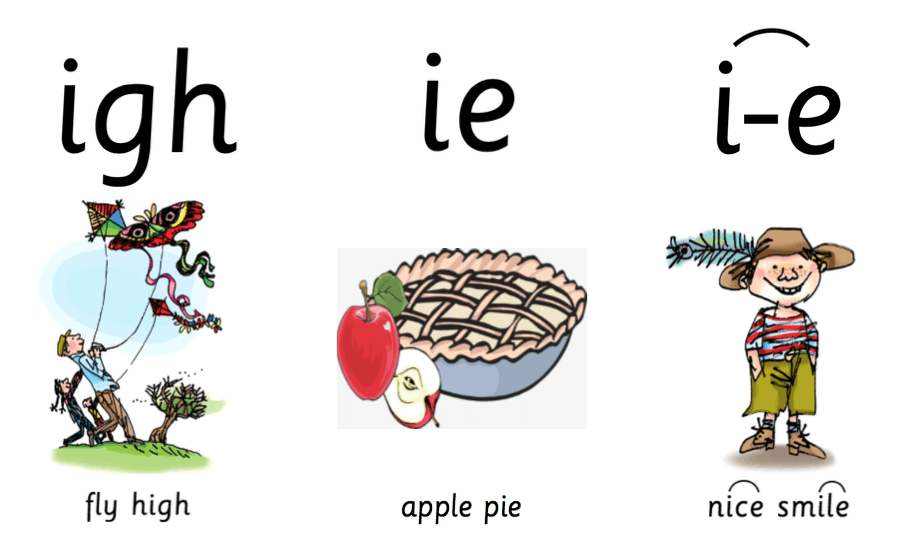 Can you think of any words with the ‘igh’ sound in it?
Set 2 Sounds
Now time to read some words including ‘igh’. You could even practise writing these words!
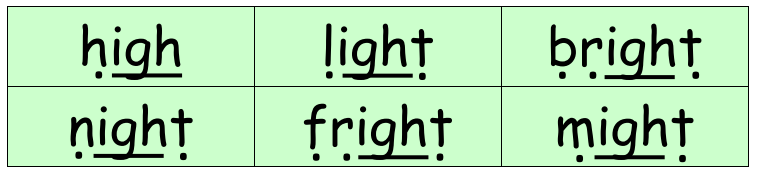 Set 3 Sounds
Skip this slide if your child is not focusing on this set.
Today’s sound:
Please click the link or copy the below link into the internet:

https://www.youtube.com/watch?v=jmR3fRRwNB8&list=PLPVrkr0oJX1smTl2RWUHKgvupRrMZkKEE&index=3

Or copy the below into YouTube:

‘Phonic Lesson - Set 3 ‘a-e’ sound for Reception and Year 1’ – Early Years Learning is Fun
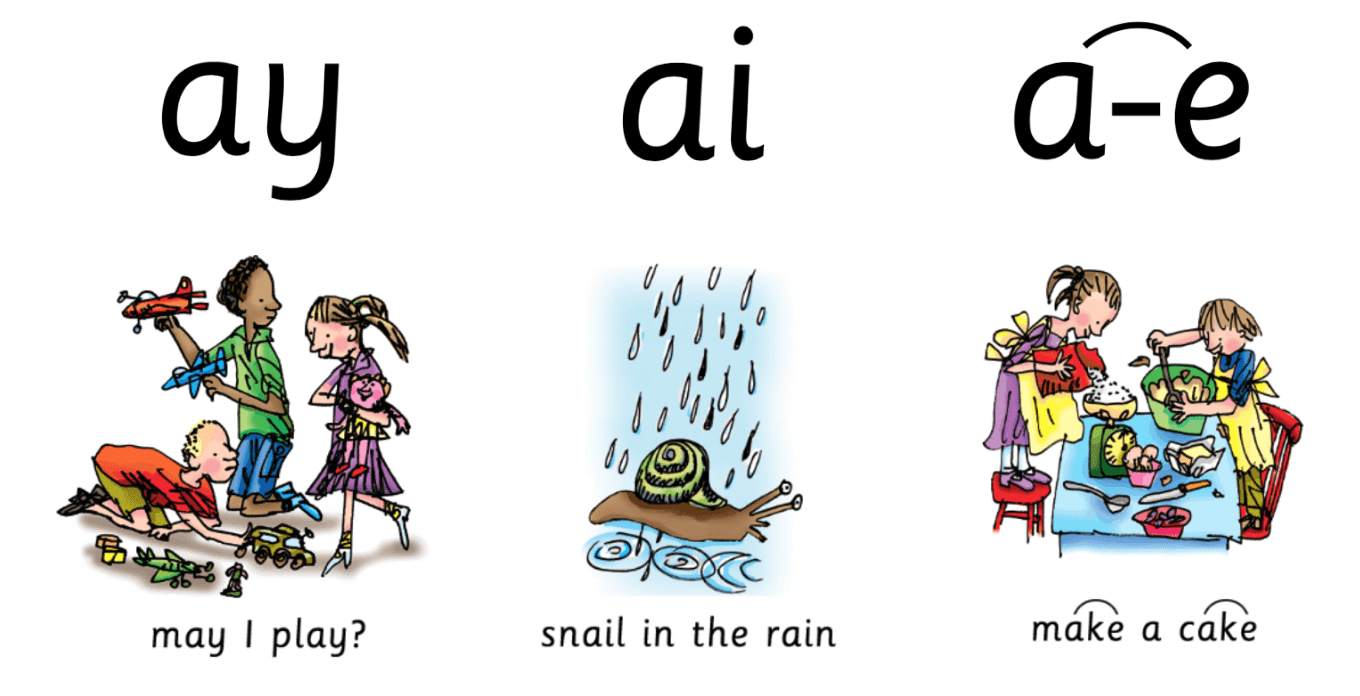 Can you think of any words with the ‘a-e’ sound in it?
Set 3 Sounds
Now time to read some words including ‘a-e’ You could even practise writing these words!
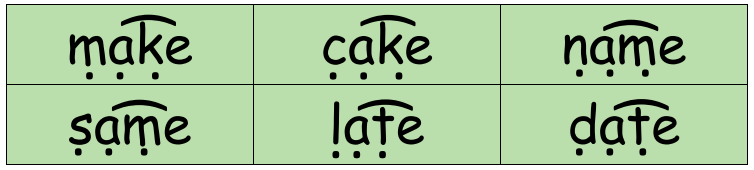 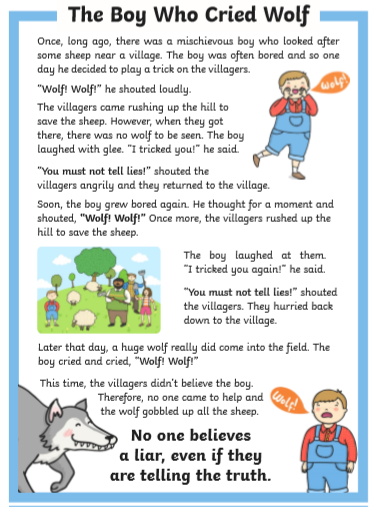 Guided Reading
Guided Reading
Page 1
Page 1
Read the text below before answering the questions on the following slides.
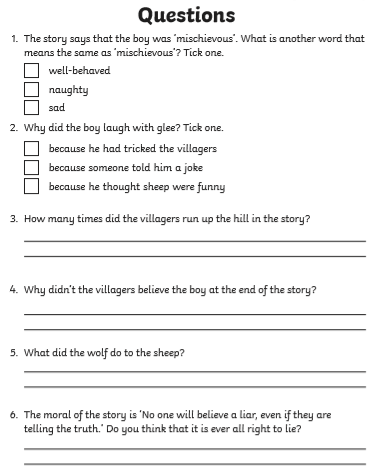 Questions
Date: Thursday 21st January
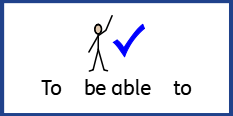 LO To be able to practise phonics sounds.
Please practise phonics every day for 20 minutes.
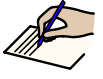 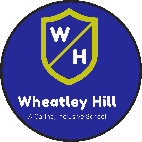 Subject: Phonics
Set 1 Sounds
Skip this slide if your child is not focusing on this set.
Today’s sound:
Please click the link or copy the below link into the internet:

https://www.youtube.com/watch?v=kI6pKABC7P4&list=PLPVrkr0oJX1tBTpbocNce93WUH8G-um6A&index=4

Or copy the below into YouTube:

‘Phonic Lesson - Set 1 Sound - Learning to Read and Write “d" for Reception and Year 1’ – Early Years Learning is Fun
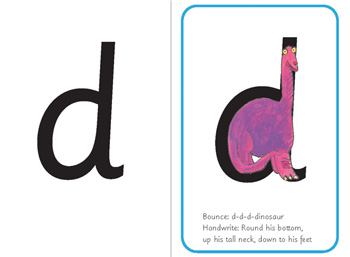 Scavenger Hunt!
What can you find in your house that begins with d?
Set 1 Sounds
Now time to read some words including ‘d’. You could even practise writing these words!
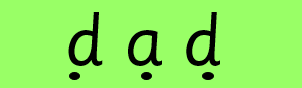 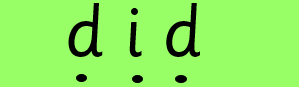 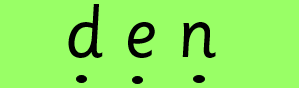 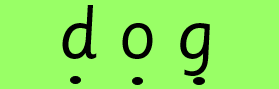 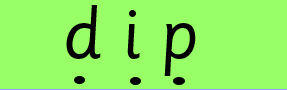 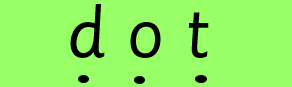 Set 2 Sounds
Skip this slide if your child is not focusing on this set.
Today’s sound:
Please click the link or copy the below link into the internet:

https://www.youtube.com/watch?v=iiap-EZwJAs&list=PLPVrkr0oJX1sBGLJU2hNbPE2neuhezWSu&index=4

Or copy the below into YouTube:

‘Phonic Lesson - Set 2 ‘ow’ sound for Reception and Year 1’ – Early Years Learning is Fun
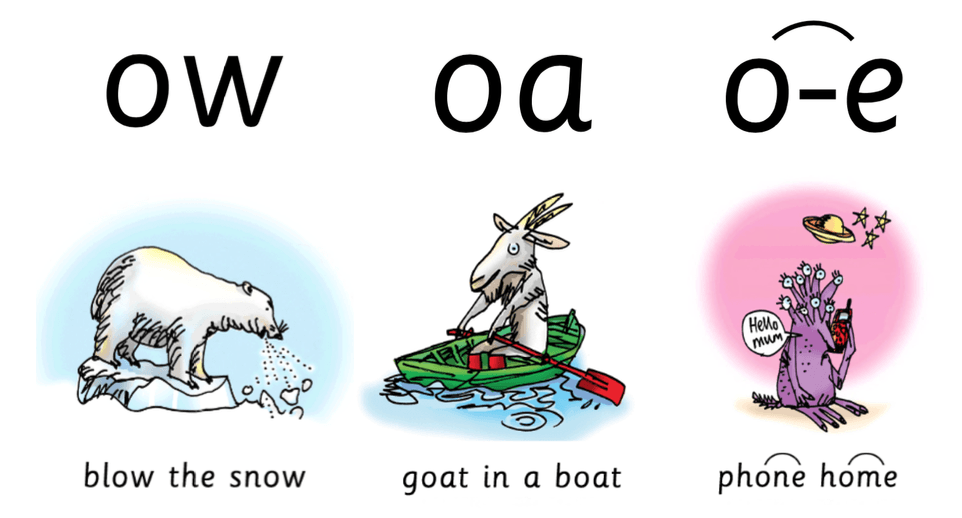 Can you think of any words with the ‘ow’ sound in it?
Set 2 Sounds
Now time to read some words including ‘ow’. You could even practise writing these words!
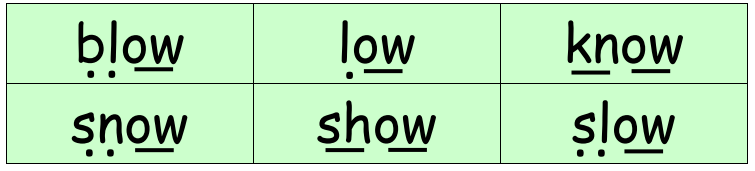 Set 3 Sounds
Skip this slide if your child is not focusing on this set.
Today’s sound:
Please click the link or copy the below link into the internet:

https://www.youtube.com/watch?v=SFW1vnaXZBI&list=PLPVrkr0oJX1smTl2RWUHKgvupRrMZkKEE&index=4

Or copy the below into YouTube:

‘Phonic Lesson - Set 3 ‘i-e’ sound for Reception and Year 1’ – Early Years Learning is Fun
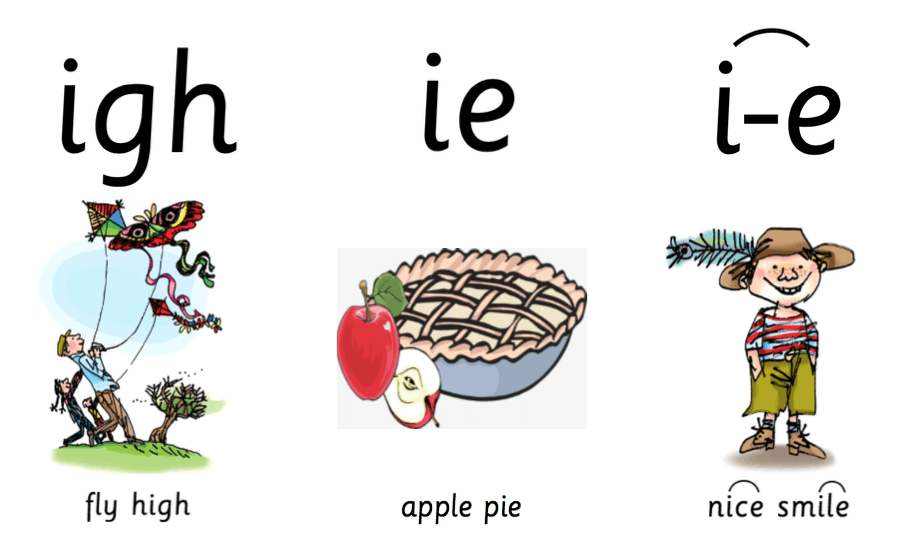 Can you think of any words with the ‘i-e’ sound in it?
Set 3 Sounds
Now time to read some words including ‘i-e’ You could even practise writing these words!
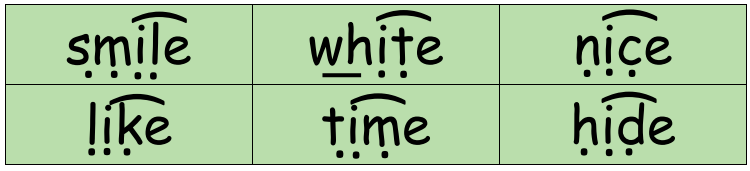 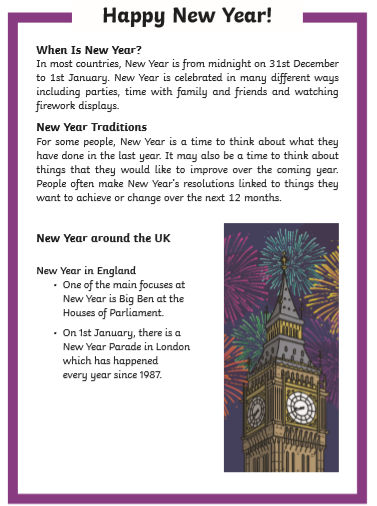 Guided Reading
Page 1
Read the text below before answering the questions on the following slides.
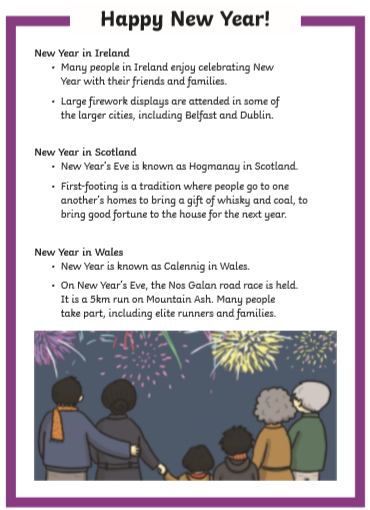 Guided Reading
Page 2
Read the text below before answering the questions on the following slides.
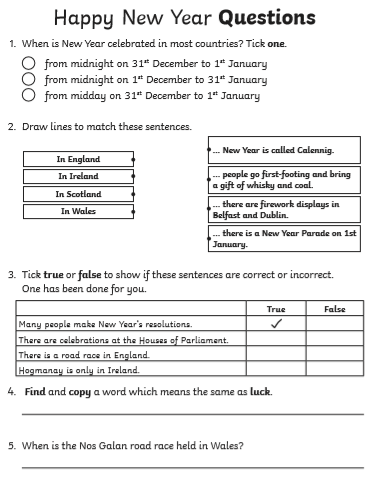 Questions
Date: Friday 22nd January
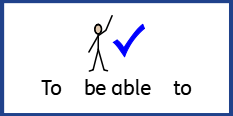 LO To be able to practise reading and writing tricky words.
Please practise phonics every day for 20 minutes.
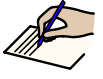 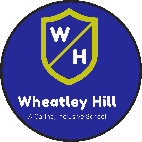 Subject: Phonics
Tricky Words!
Pause the video on each word. How many times can you write that word in 1 minute?

Go!
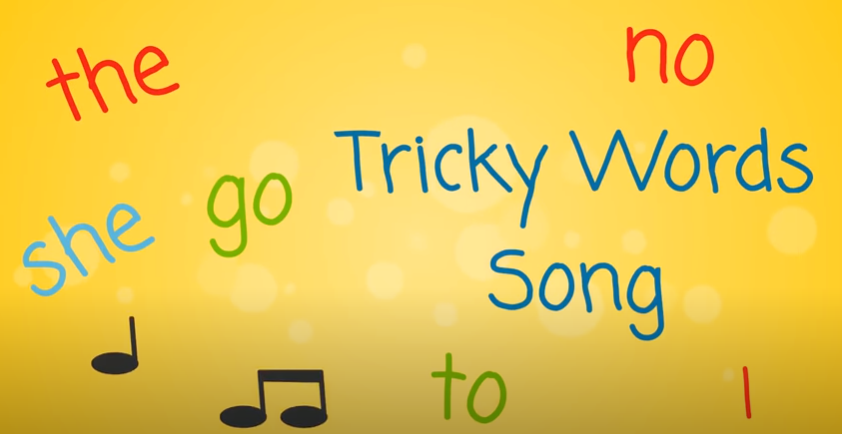 https://www.youtube.com/watch?v=TvMyssfAUx0
‘Tricky Words and Sight Words Song’ - YouTube
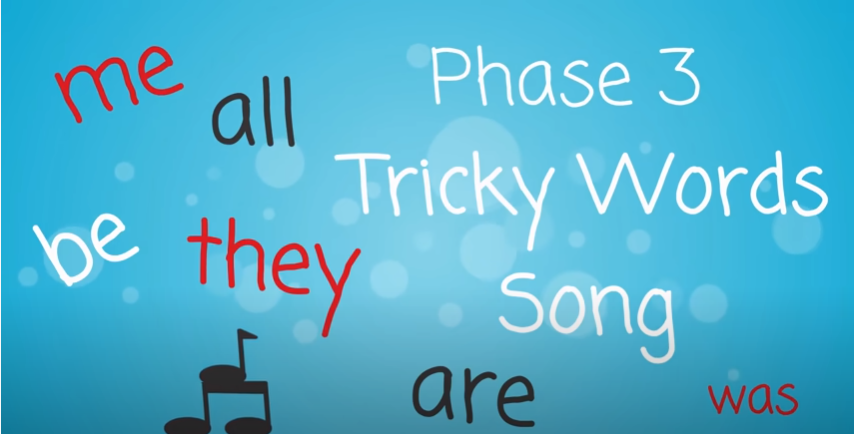 https://www.youtube.com/watch?v=R087lYrRpgY&t=2s
‘Phase 3 Say Hello To’ - YouTube
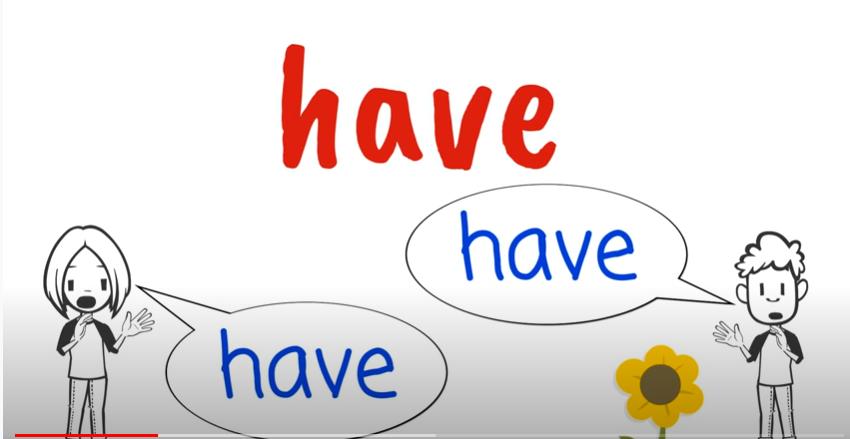 https://www.youtube.com/watch?v=3NOzgR1ANc4
‘Phase 4 Tricky Words Song’ - YouTube
Games & Videos!
https://www.phonicsplay.co.uk/resources
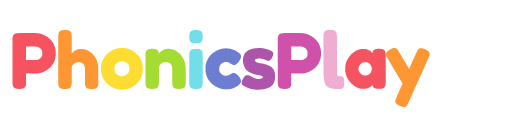 Username: jan21
Password: home
https://www.bbc.co.uk/bitesize/topics/zcqqtfr
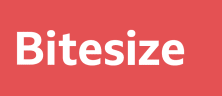 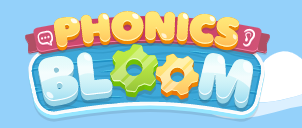 https://www.phonicsbloom.com/
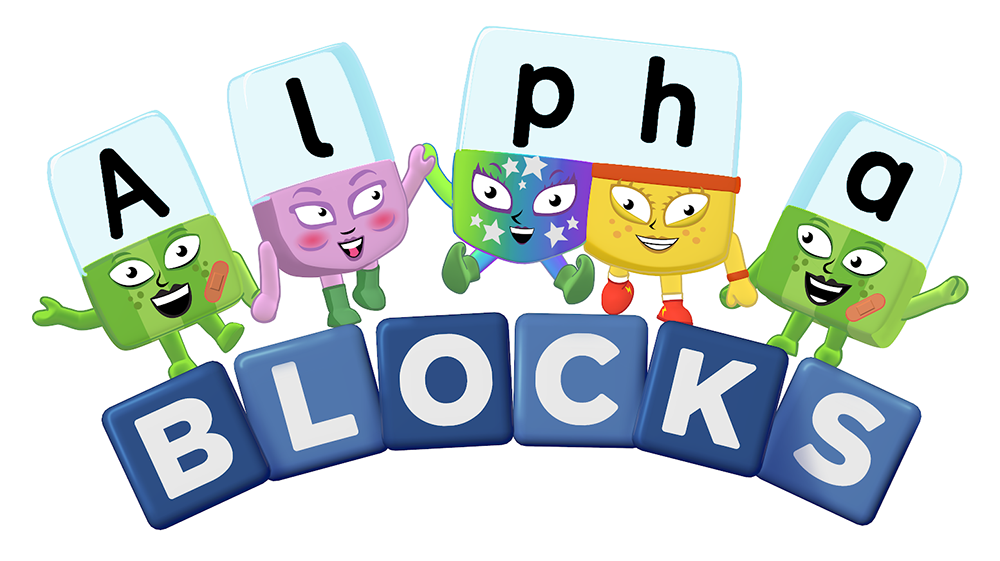 https://www.bbc.co.uk/cbeebies/shows/alphablocks
https://www.youtube.com/channel/UC_qs3c0ehDvZkbiEbOj6Drg
Daily Phonics Videos
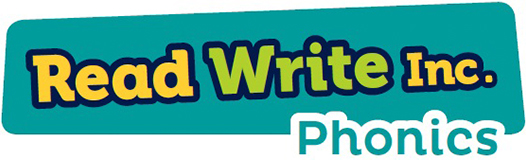 Click the below link, copy and paste into the internet or search ‘Ruth Miskin Training’ in YouTube to see daily phonics videos.

Read Write Inc are offering free phonics lessons on YouTube. Videos for all abilities are available.

They are posted at 9.30am and are available for 24 hours.
https://www.youtube.com/channel/UCo7fbLgY2oA_cFCIg9GdxtQ
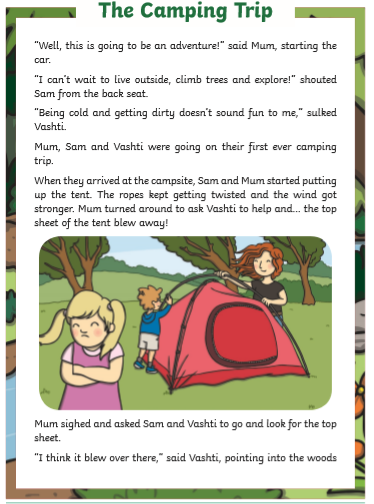 Guided Reading
Page 1
Read the text below before answering the questions on the following slides.
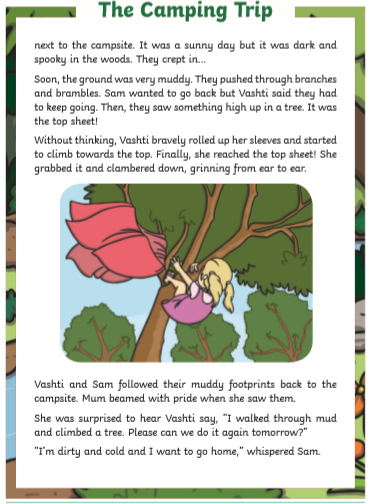 Guided Reading
Page 2
Read the text below before answering the questions on the following slides.
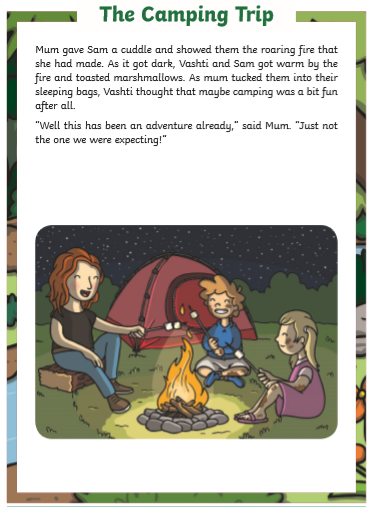 Guided Reading
Page 3
Read the text below before answering the questions on the following slides.
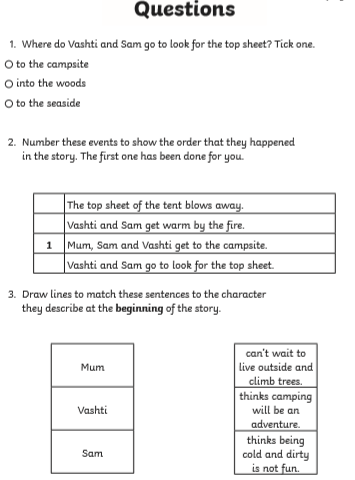 Questions
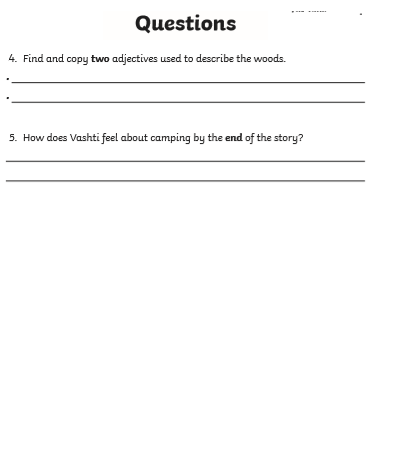 Questions